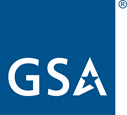 U.S. General Services Administration
Small Business Works 2022:
Navigating Equity in Procurement
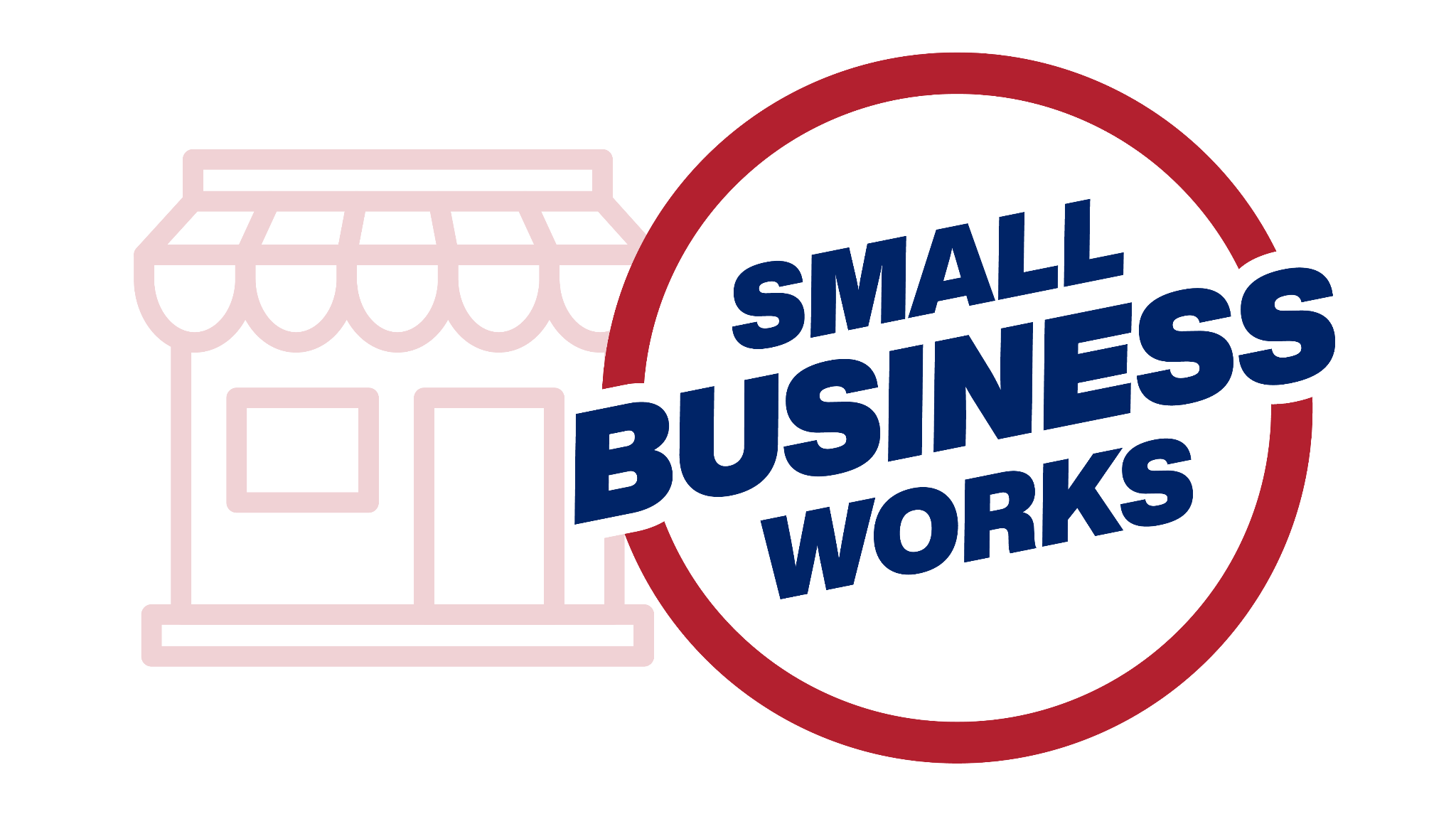 Welcoming Remarks
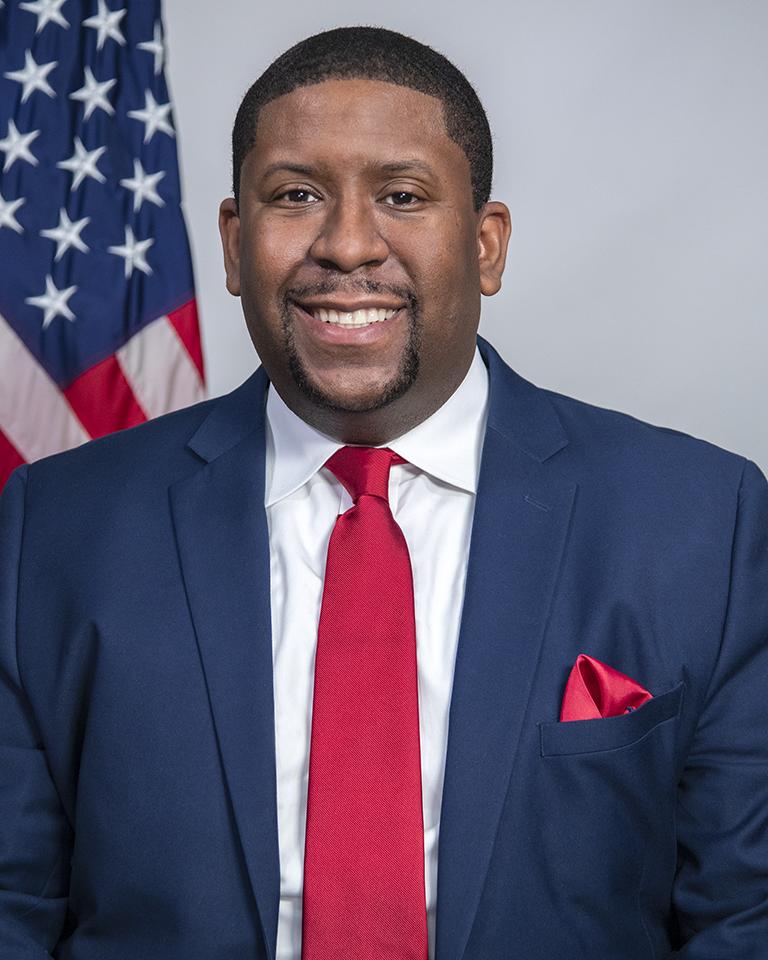 Exodie C. Roe, III
Associate Administrator
Office of Small and Disadvantaged Business Utilization
U.S. General Services Administration
Opening Remarks
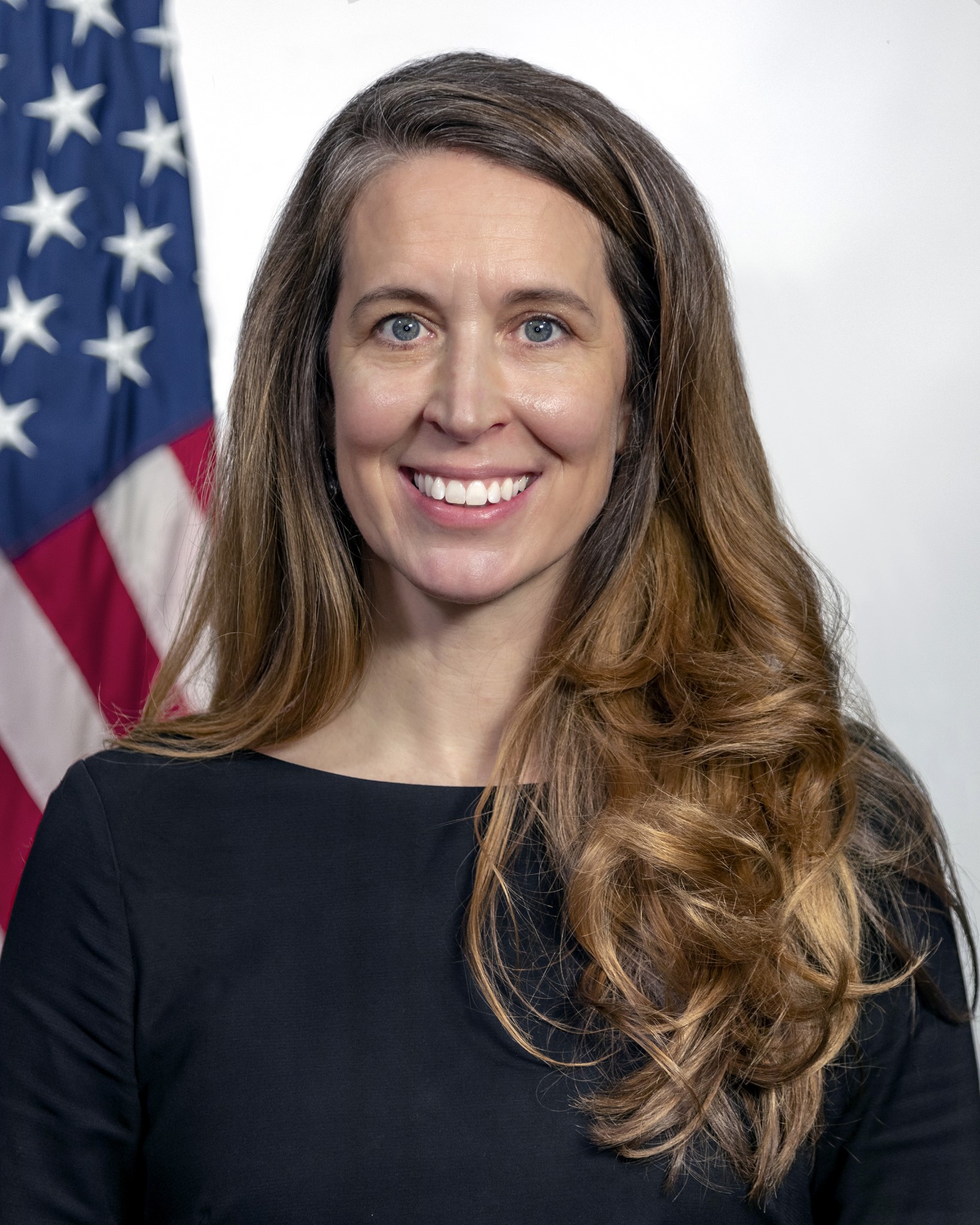 Katy Kale 
Deputy Administrator
U.S. General Services Administration
3
Keynote Address
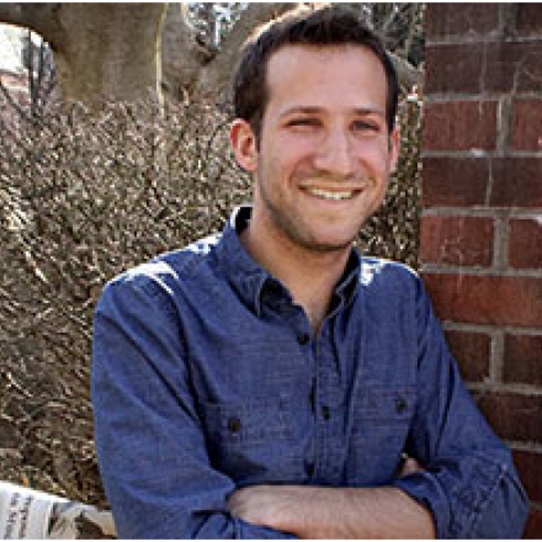 Chad Maisel
Director of Racial and Economic Justice
White House Domestic Policy Council
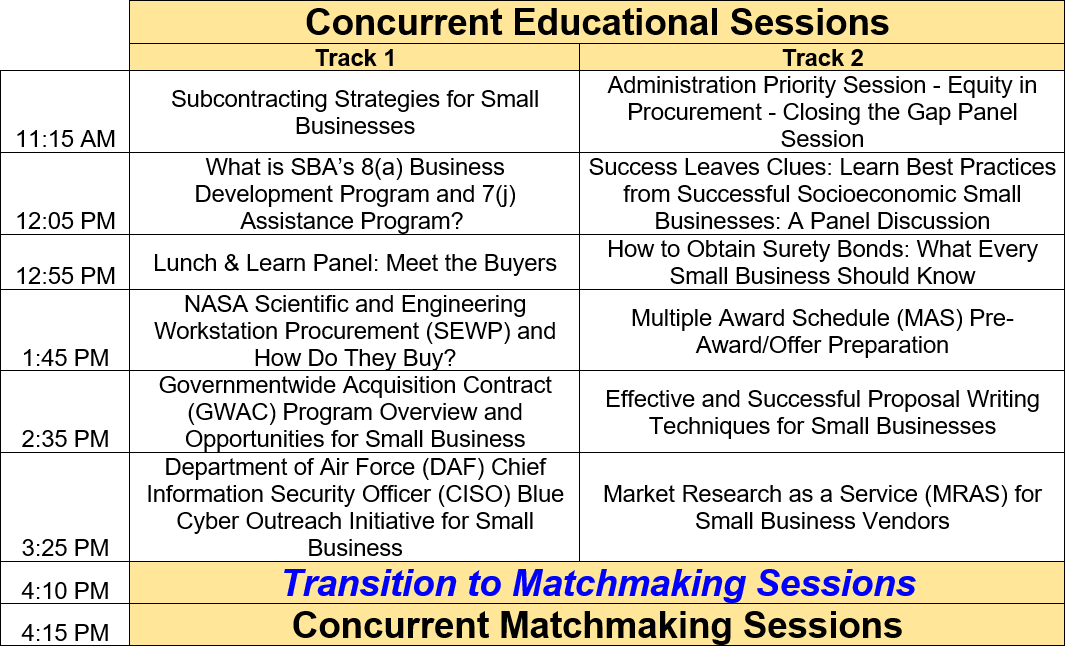 Concurrent Educational Sessions